Деструктивное влияниесоциальных сетейна поведение детей и подростков
Александр Загайнов
Центр информационной безопасности детей
1. YouTube
2. VK
3. Tik Tok
50% подростков используют мобильный телефон не менее 6 часов в день
Первый мобильный гаджет в 3 года
.
Почти 80% родителей контролируют работу ребенка в сети Интернет до 10-11 лет
90% информации в сети – «токсичный контент»
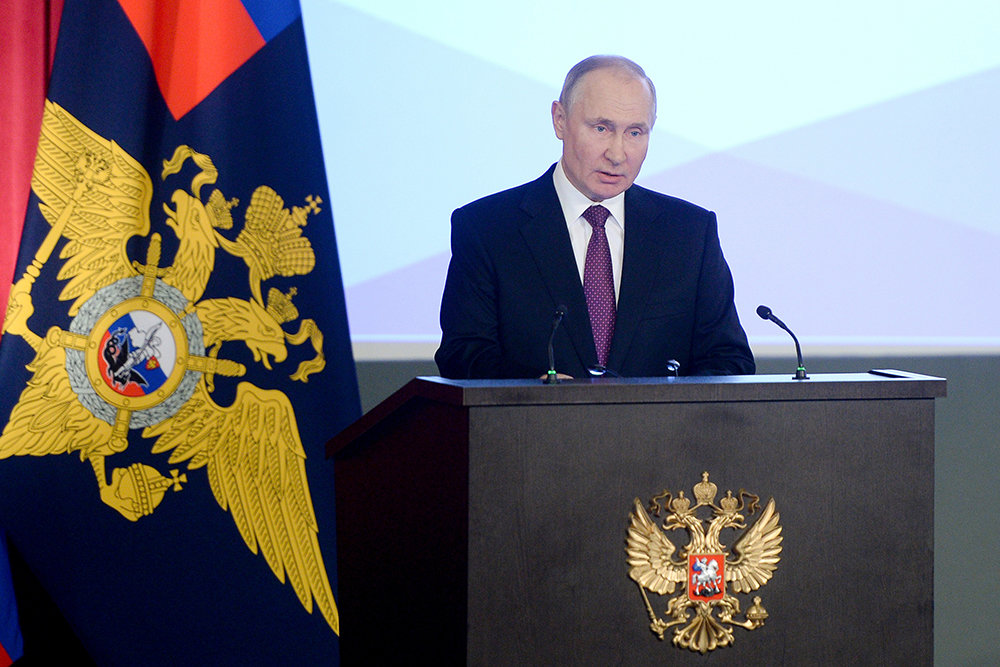 Мы знаем что такое Интернет и как он используется для продвижения совершенно неприемлемого контента - детской порнографии, проституции, для доведения несовершеннолетних до самоубийств …  дети все чаще и чаще становятся объектом «интернет-эксплуатации»
Владимир Путинрасширенное заседание коллегии МВД
3 марта 2021 года
Основные деструктивные течения в социальных сетях: 
1. Киберагрессия, киберпреступления 
2. Околокриминальные субкультры, ультрадвижения, запрещенные организации, экстремальные субкультуры
3. Педофилия и сексуальные извращения 
4. Аутодеструктивное поведение 
5. Пропаганда ПАВ
6. Шок-контент
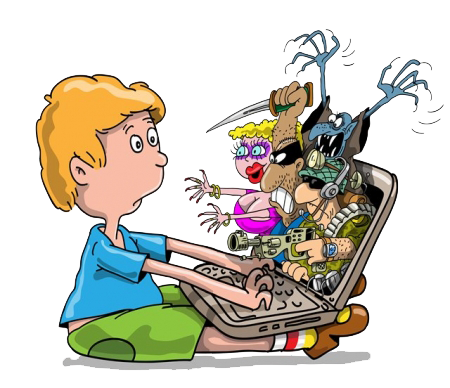 Коммуникационные риски
Окружающие
Контентные риски
Аутоагрессия
Технические риски
Внешняя среда
Потребительские риски
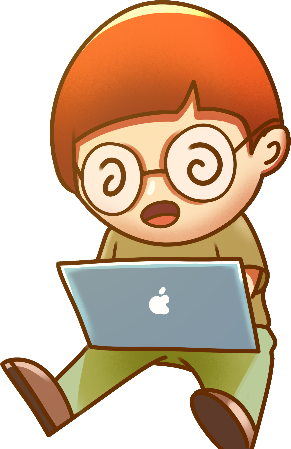 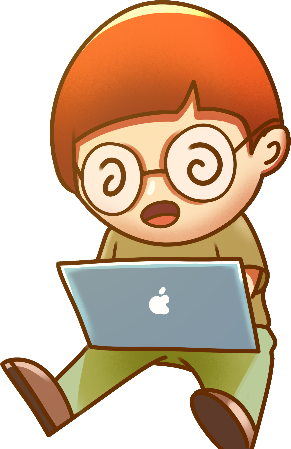 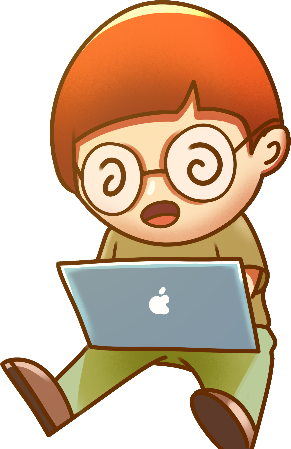 Профилактика
Анонимность
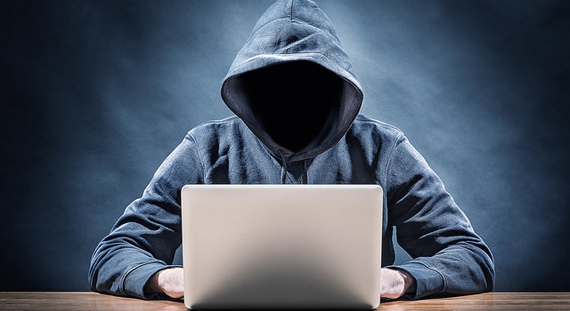 Наказание
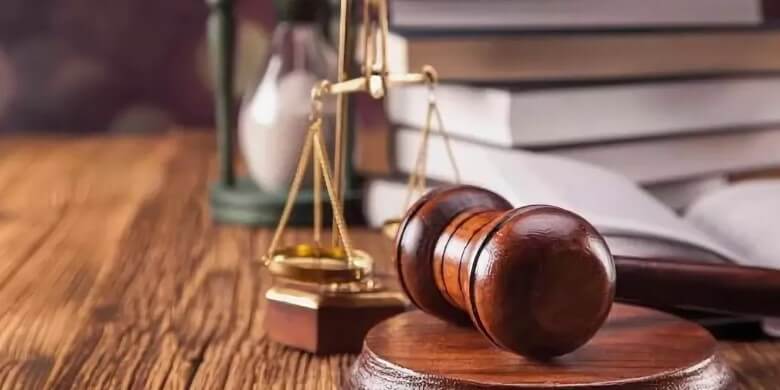 Центр информационной безопасности детей
г.Ульяновск, ул. Врача Михайлова, 54

Тел.: 8 (8422) 58-55-74

e-mail: cibd73@mail.ru

Группа: vk.com/cibd73
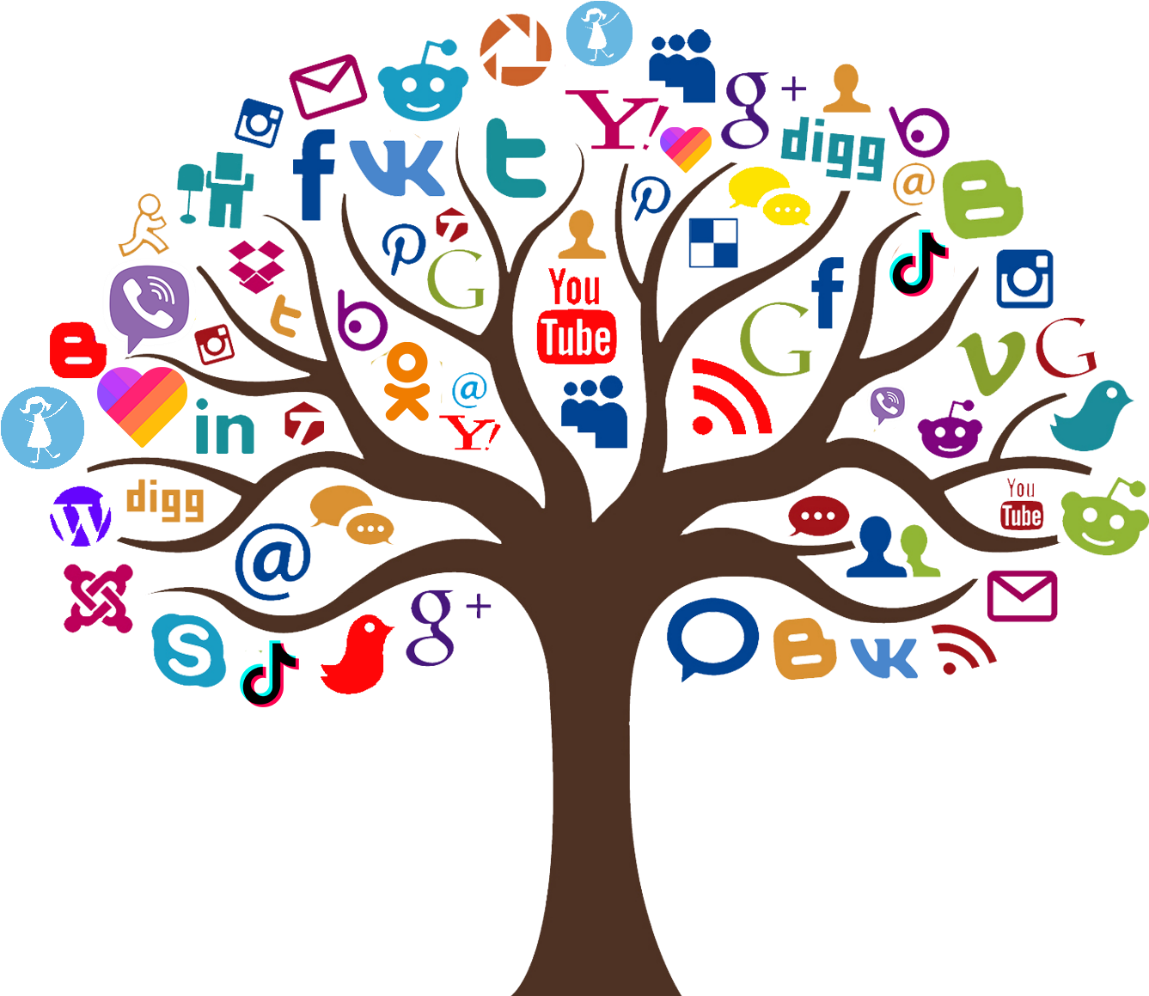